Rekodavi
Tilakatsaus 11.2.2021
Edellisen palaverin jälkeen olemme...
Aloittaneet projektisuunnitelman kirjoittamisen.
Perustaneet projektiryhmän jäsenille yhteisen Discord-kanavan.
Perustaneet projektinhallintasivun Trelloon.
Pitäneet projektiryhmän sisäisen palaverin ja miettineet yhdessä käytänteitä ja työnjakoja.
Lisenssisitoumus on tehty.
Mitä aiomme tehdä seuraavaan palaveriin mennessä:
Jatkaa projektisuunnitelman kirjoittamista.
Aloittaa vaatimusmäärittelyn laatimisen.
Tähän liittyen pidetään projektiryhmän sisäinen palaveri ja tehdään ajatuskartta perjantaina 12.2.
Ajankäyttö
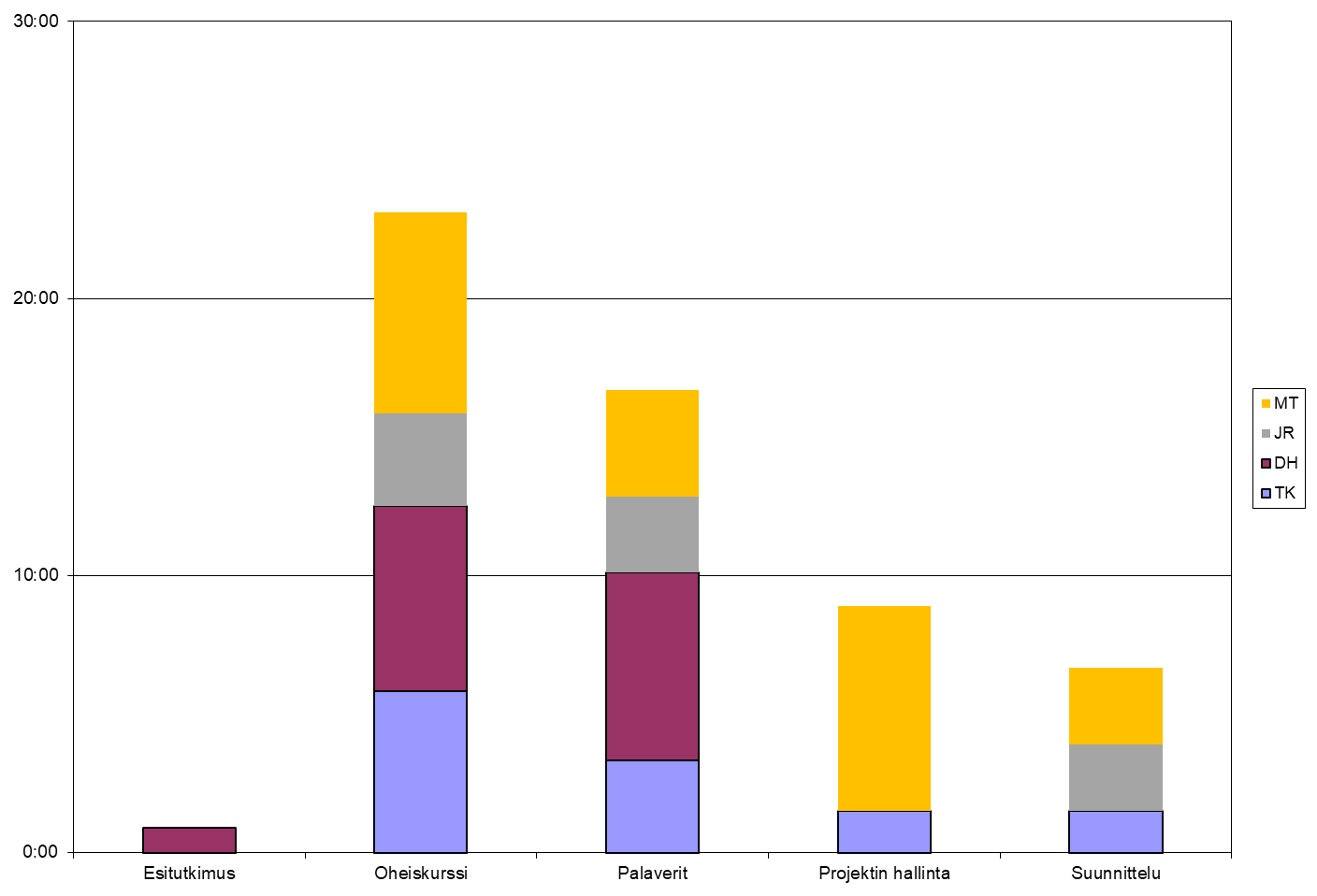 Kokonaisuudessa projektiryhmäläisillä mennyt aikaa noin 56 tuntia, josta 33 tuntia varsinaiseen projektiin liittyen.
Eniten aikaa kulunut palavereihin, dokumentteihin perehtymiseen ja projektisuunnitelman kirjoittamiseen.
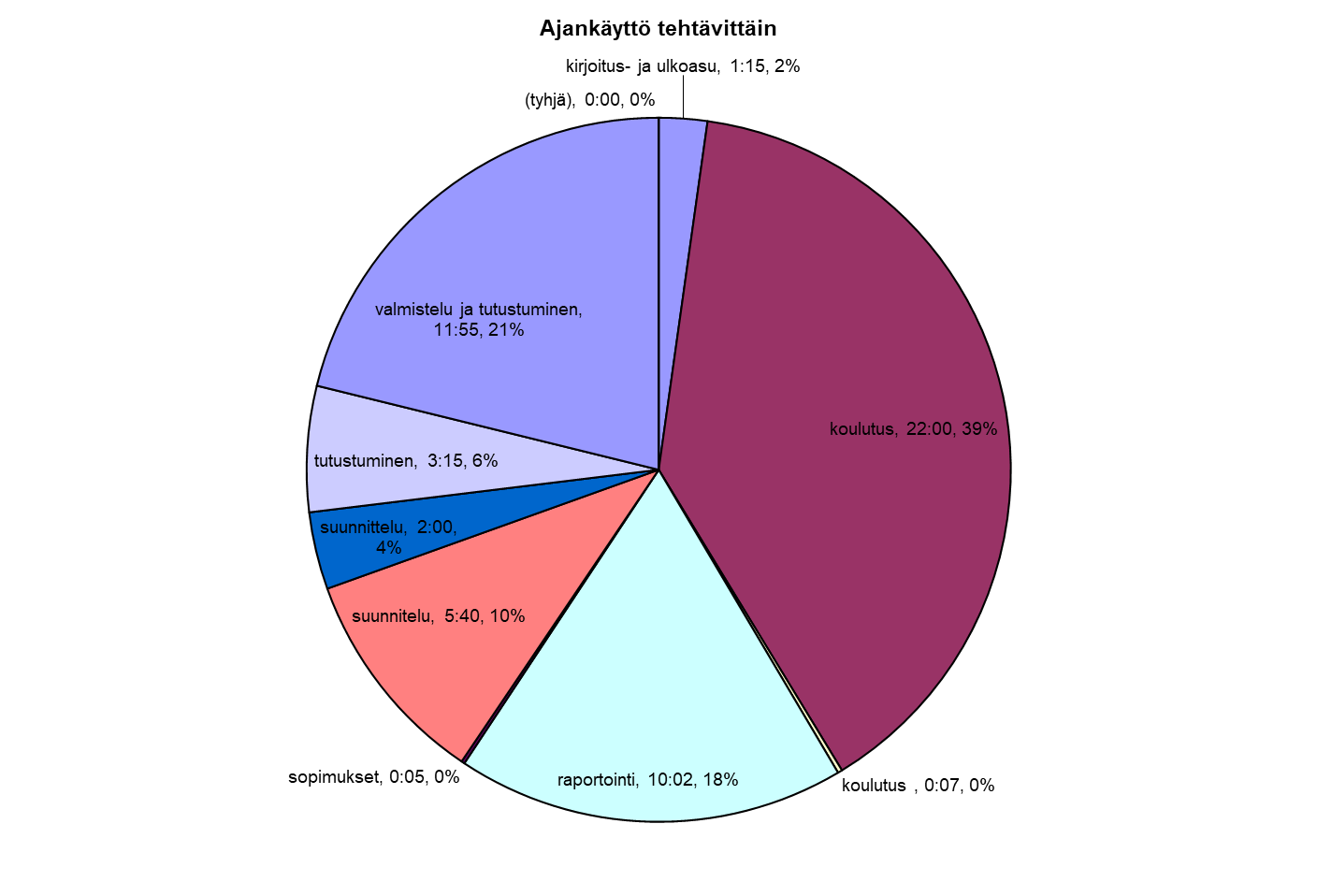 Projektia hidastaneita asioita
Pääsimme Teams-työtilaan 10.2.
Emme ole päässeet vielä tutustumaan lähdekoodiin.